A polarimetric approach for constraining the dynamic foreground spectrum for global 21-cm measurements(with applications for DARE)
Bang D. Nhan
University of Colorado at Boulder
Grote Reber Predoctoral Fellow at
NRAO Central Development Laboratory
(bang.nhan@colorado.edu)
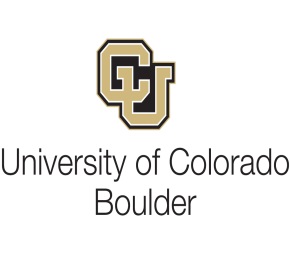 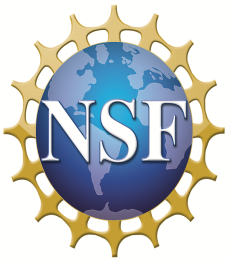 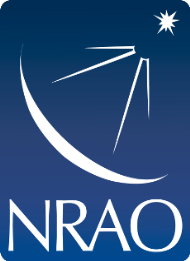 Current challenges
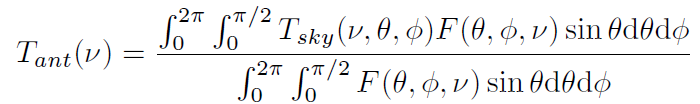 (Foreground+ 21 cm)
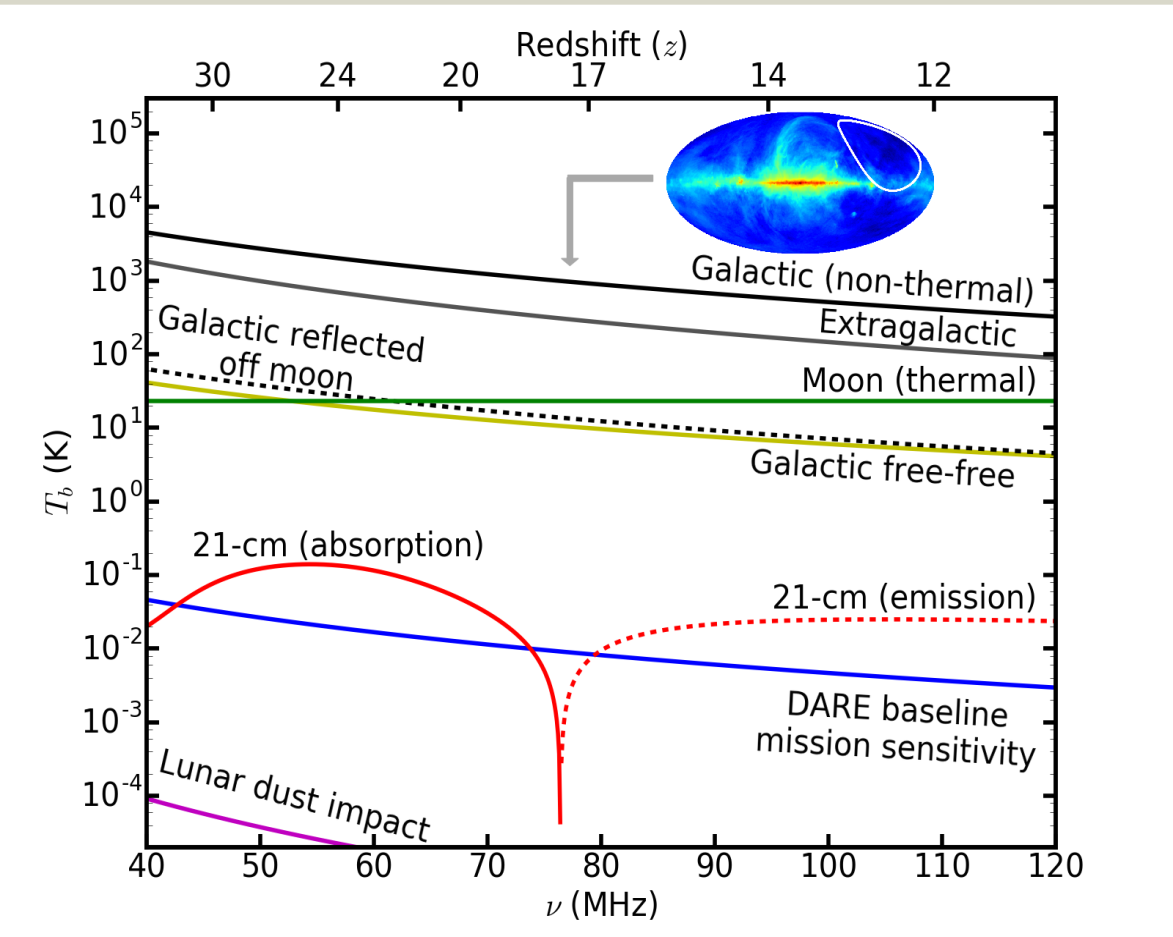 Foreground parametrization:
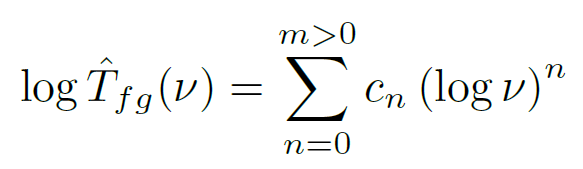 → Subtracting two large numbers to recover a small number
 → 4-6 orders of magnitude
Burns et al. (In-prep)
Low Freq. III - Dec 2016
Nhan, B.  - Polarimetry & Foreground
2
Current observational efforts
Interferometry
Single element
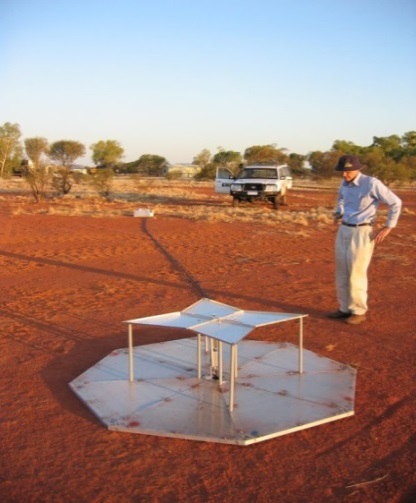 EDGES (USA)
SARAS (IN)
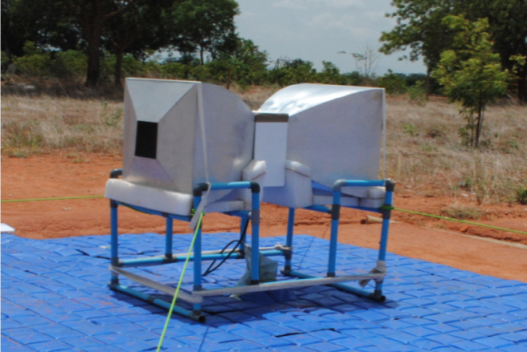 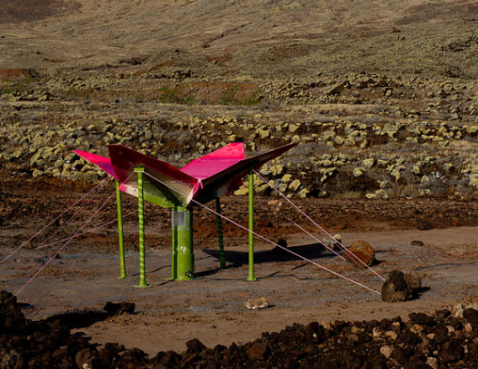 SCI-HI (MEX/USA)
BIGHORNS (AU)
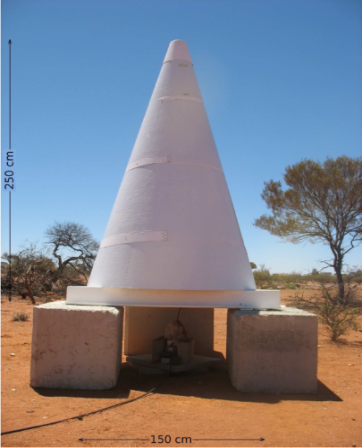 Antennas pointing at zenith
Total power measurement (Foreground + 21 cm)
EDGES II (USA)
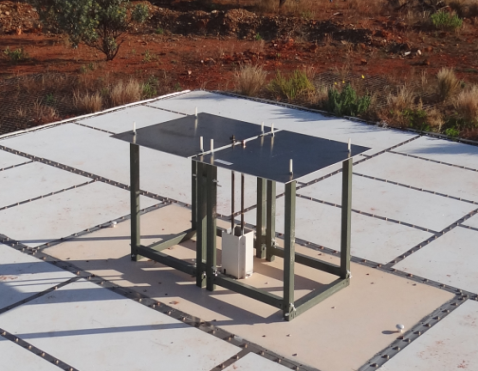 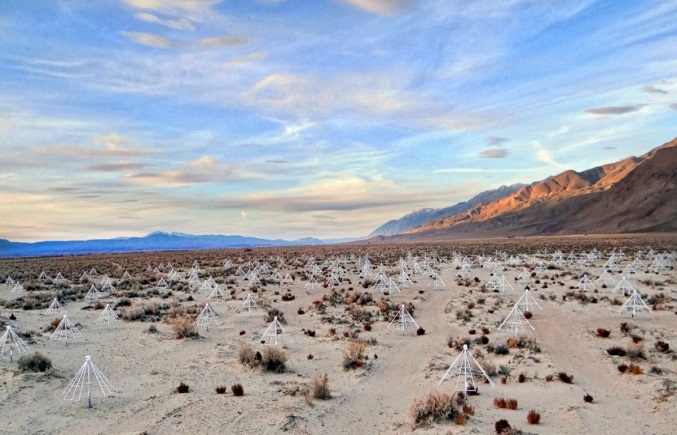 LEDA/LWA (USA)
→ Environment, measurement & systematic variations
Low Freq. III - Dec 2016
Nhan, B.  - Polarimetry & Foreground
3
What do we want and need?
High-accuracy foreground measurement to capture the foreground spectral structures
Measure it independently without “contaminated” the background 21-cm signal
Low Freq. III - Dec 2016
Nhan, B.  - Polarimetry & Foreground
4
Projection-induced polarization
Anisotropy
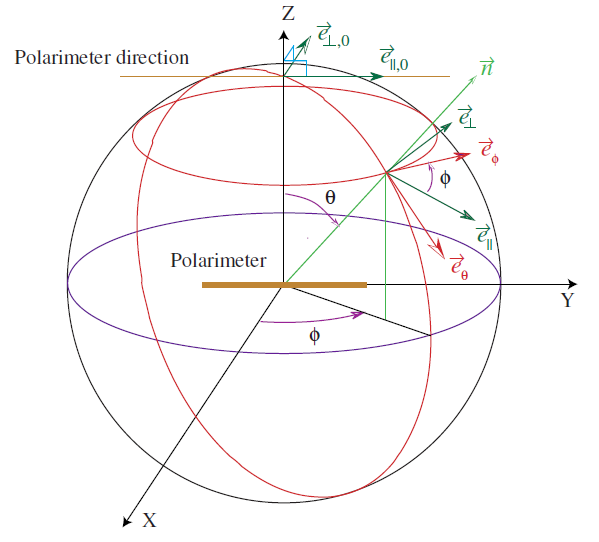 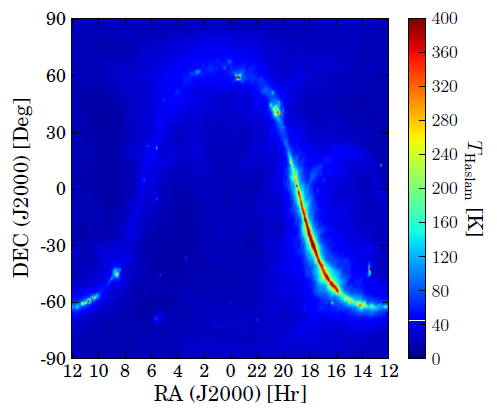 Haslam map 
@ 408 MHz
Kaplan, J. (2001)
→  Project a net composite polarization on 
the dipole pair on XY-plane 
NOT intrinsic foreground polarization
Low Freq. III - Dec 2016
Nhan, B.  - Polarimetry & Foreground
5
Stokes vector formalism
Incoming E-fields:
Total Stokes parameters:
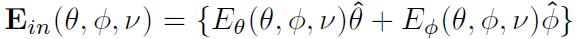 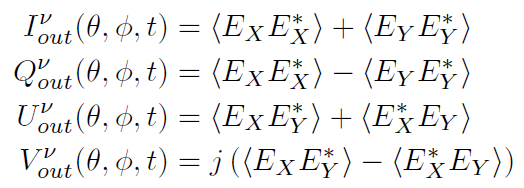 Measured E-fields:
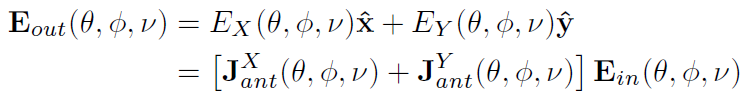 Antenna Beam Field Pattern
→ Net Stokes vector measures 
the projection-induced polarization
Foreground ONLY
Low Freq. III - Dec 2016
Nhan, B.  - Polarimetry & Foreground
6
Dynamic foreground modulationabout celestial pole
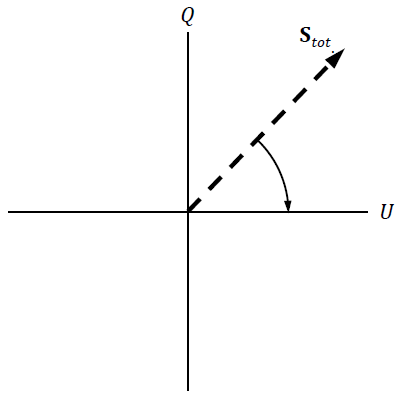 Low Freq. III - Dec 2016
Nhan, B.  - Polarimetry & Foreground
7
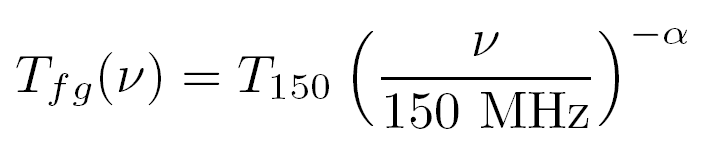 Simulation:
Total Stokes I
Net Stokes Q
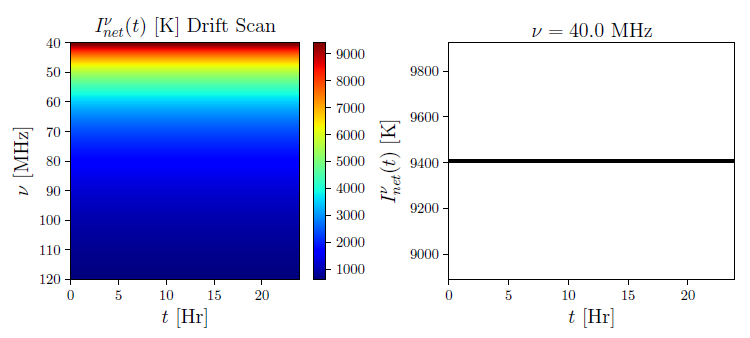 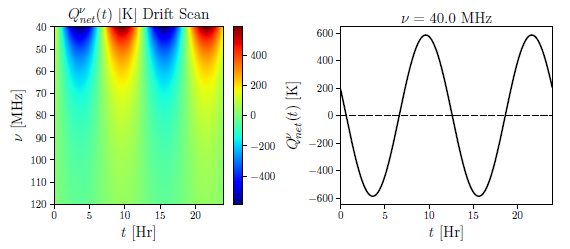 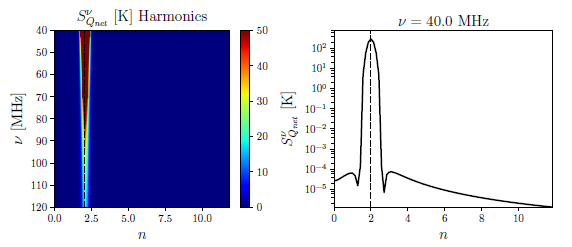 FFT
FFT
Foreground only
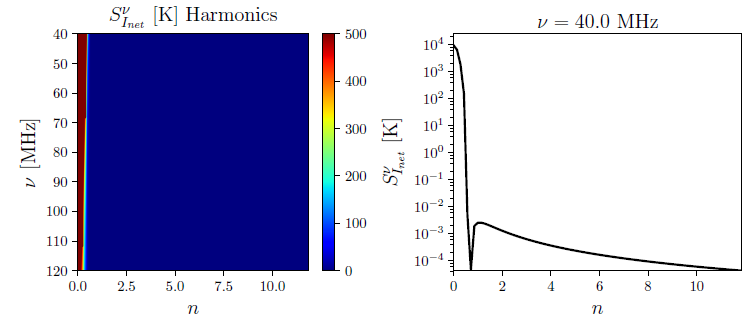 Foreground + 21-cm
Low Freq. III - Dec 2016
Nhan, B.  - Polarimetry & Foreground
8
Foreground subtraction with induced Stokes spectra
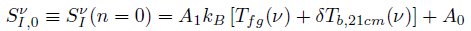 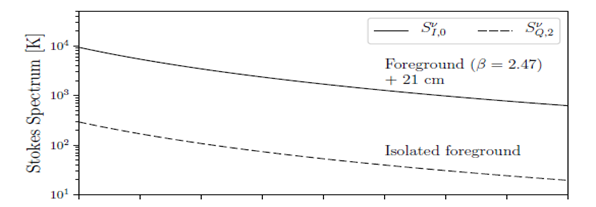 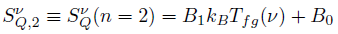 Scale & subtract
Only scaling error
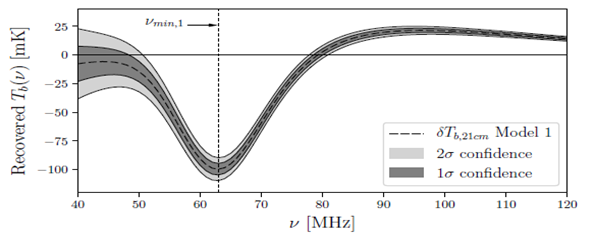 Nhan et al. (submitted)
Low Freq. III - Dec 2016
Nhan, B.  - Polarimetry & Foreground
9
Cosmic Twilight Polarimeter (CTP)
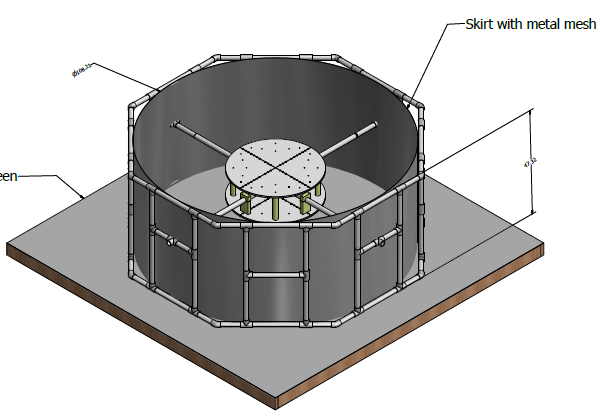 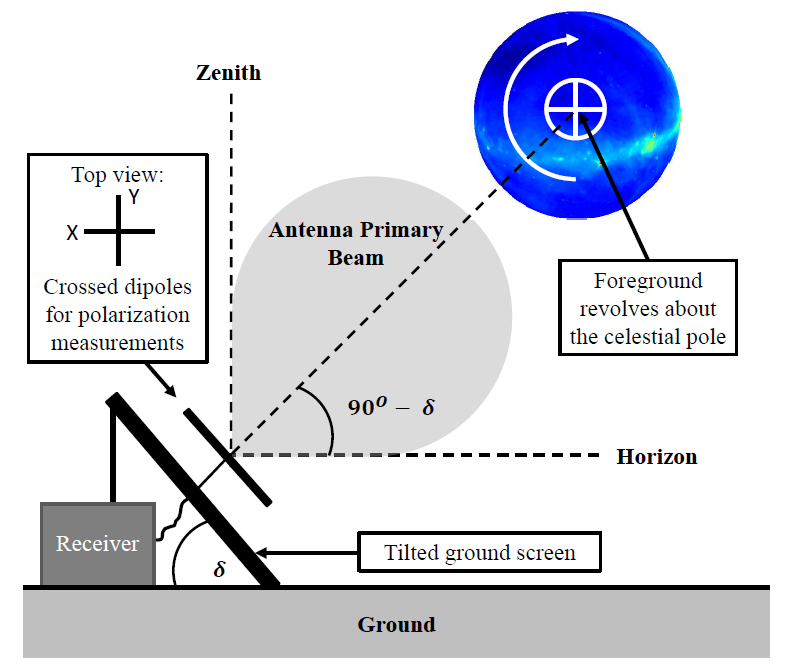 Sleeved Dipole 
(60-120 MHz)
Nhan et al. (submitted)
Low Freq. III - Dec 2016
Nhan, B.  - Polarimetry & Foreground
10
Frontend Unit
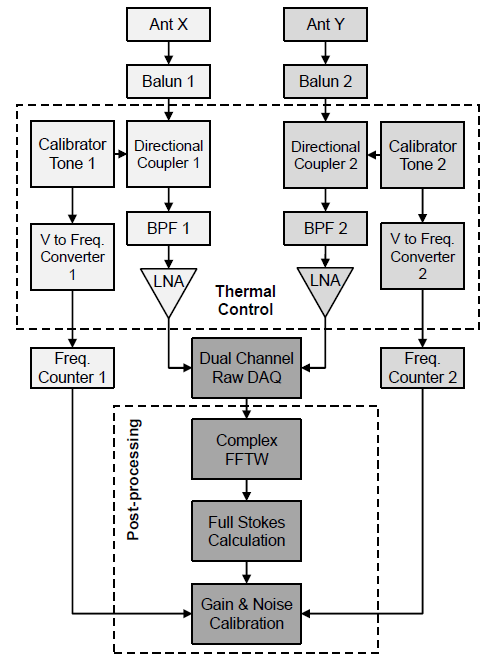 Two-stage thermal control
± 0.1 deg C
Outdoor Temp
± 5 deg C
Low Freq. III - Dec 2016
Nhan, B.  - Polarimetry & Foreground
11
Frequency-dependent antenna beam
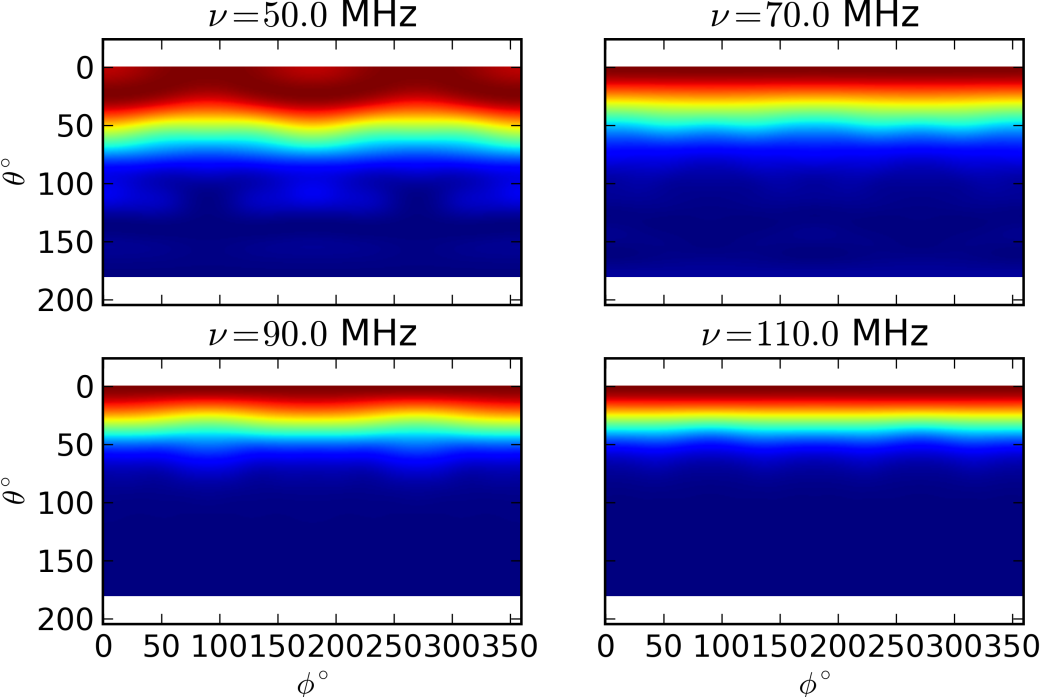 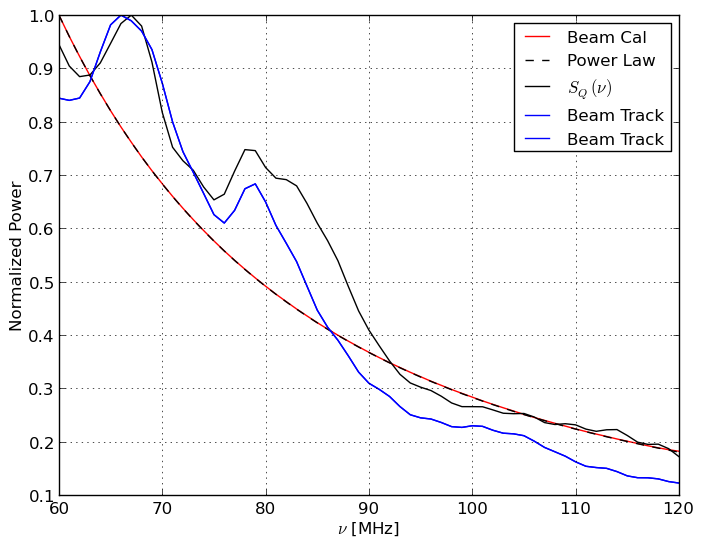 Spectral Structures from Beam on Twice Diurnal Term
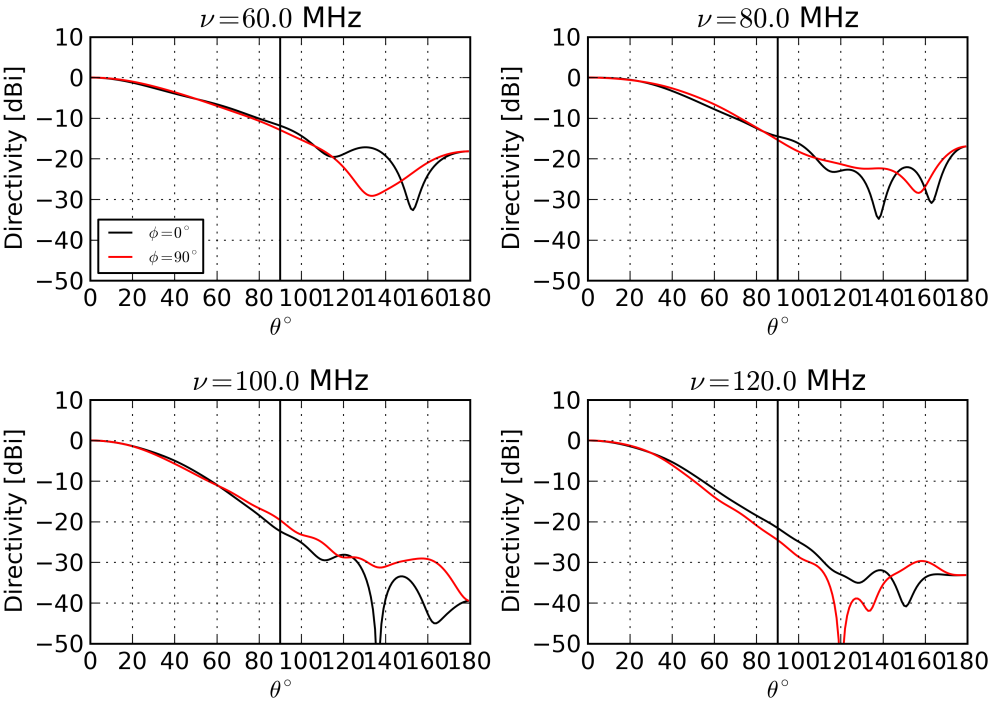 Realistic Beam Model
Low Freq. III - Dec 2016
Nhan, B.  - Polarimetry & Foreground
12
Ground effects
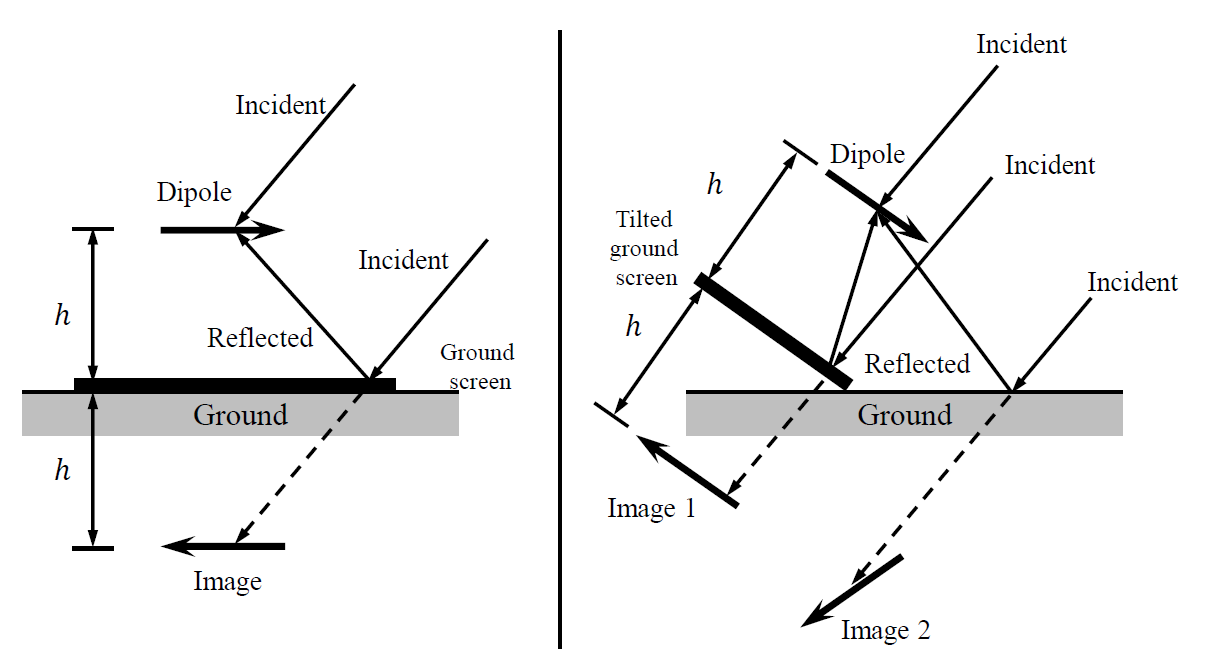 Low Freq. III - Dec 2016
Nhan, B.  - Polarimetry & Foreground
13
Horizon Obstruction
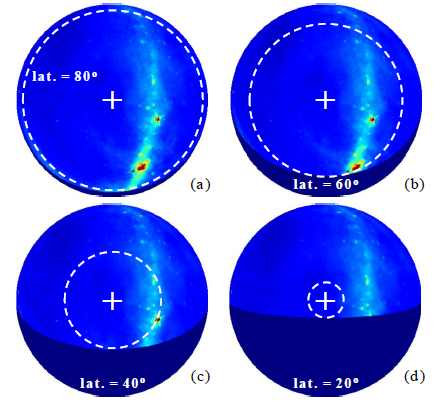 Pointing error
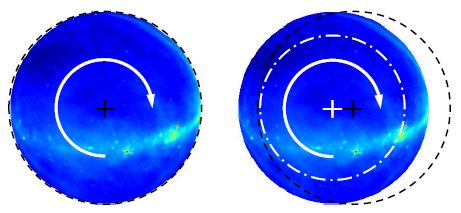 Low Freq. III - Dec 2016
Nhan, B.  - Polarimetry & Foreground
14
DARE (Dark Age Radio Explorer)
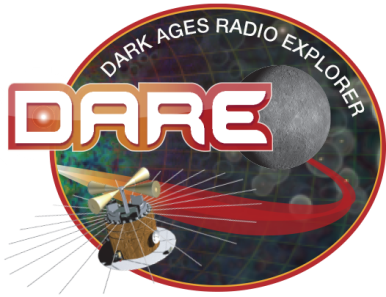 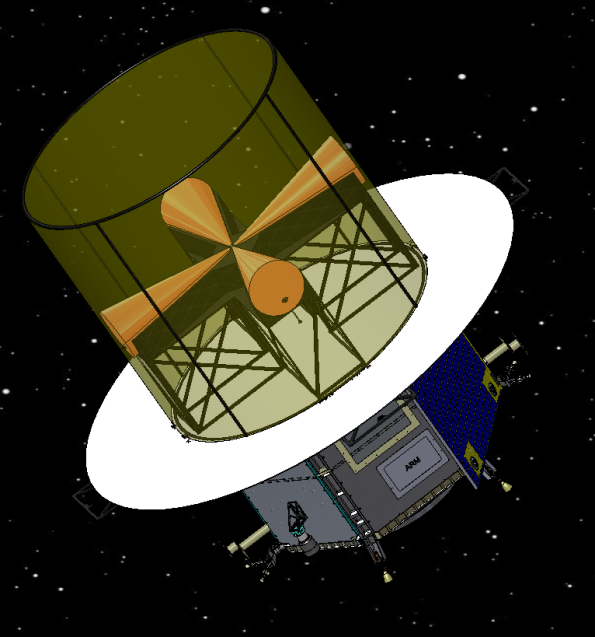 Most pristine radio environment in inner solar system (Alexander & Kaiser 1976)
No ionosphere !!
Modulate foreground projection-induced polarization by rotating the spacecraft
More freedom in sky region selection
Modulation heritage from CMB – QUIET (Kusaka, et al. 2014)
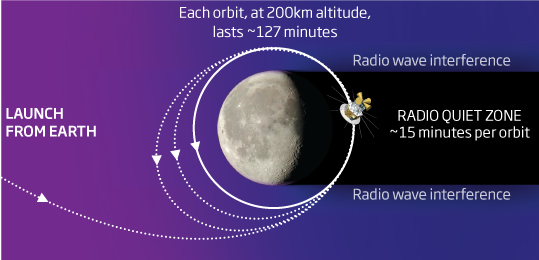 Burns et al. (2012)
Low Freq. III - Dec 2016
Nhan, B.  - Polarimetry & Foreground
15
Takeaways
Obtain a model-independent & direct foreground measurement separated from the static 21-cm background
Minimize measurement and system variations
Shift modeling to the instrument which is more accessible (high-accuracy antenna and receiver models) to mitigate unwanted instrumental spectral features
Use harmonic analysis to identify markers associated with instrumental effects
Low Freq. III - Dec 2016
Nhan, B.  - Polarimetry & Foreground
16